Documentum trainingCustomizing Column Preferences
Michele Diederich
March 2024
© 2024 GE Vernova and/or its affiliates. All rights reserved.
Customize Column Preferences
Click the Preferences button to open the Preferences window.
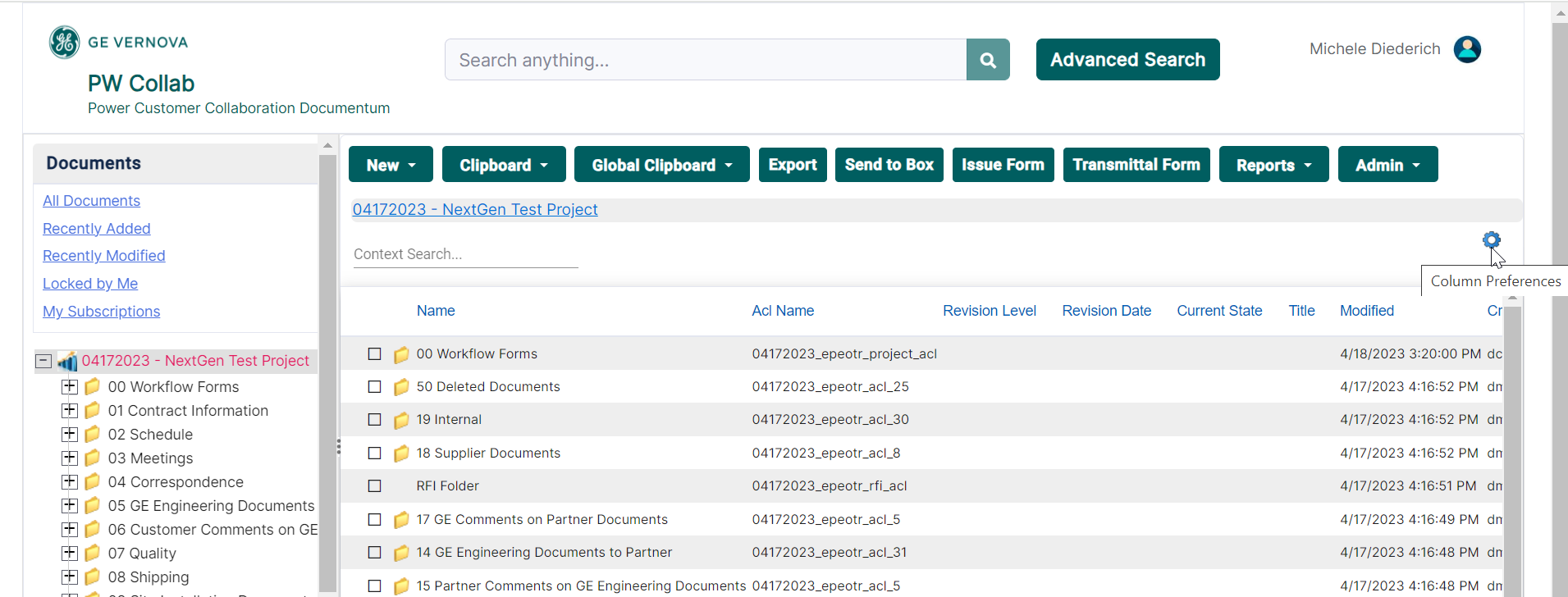 © 2024 GE Vernova and/or its affiliates. All rights reserved.
2
Customize Column Preferences
In the Preferences window, select the attributes and use the center arrows to display or remove each item.  Columns can be reordered using the right-side arrows.  Click OK to save changes
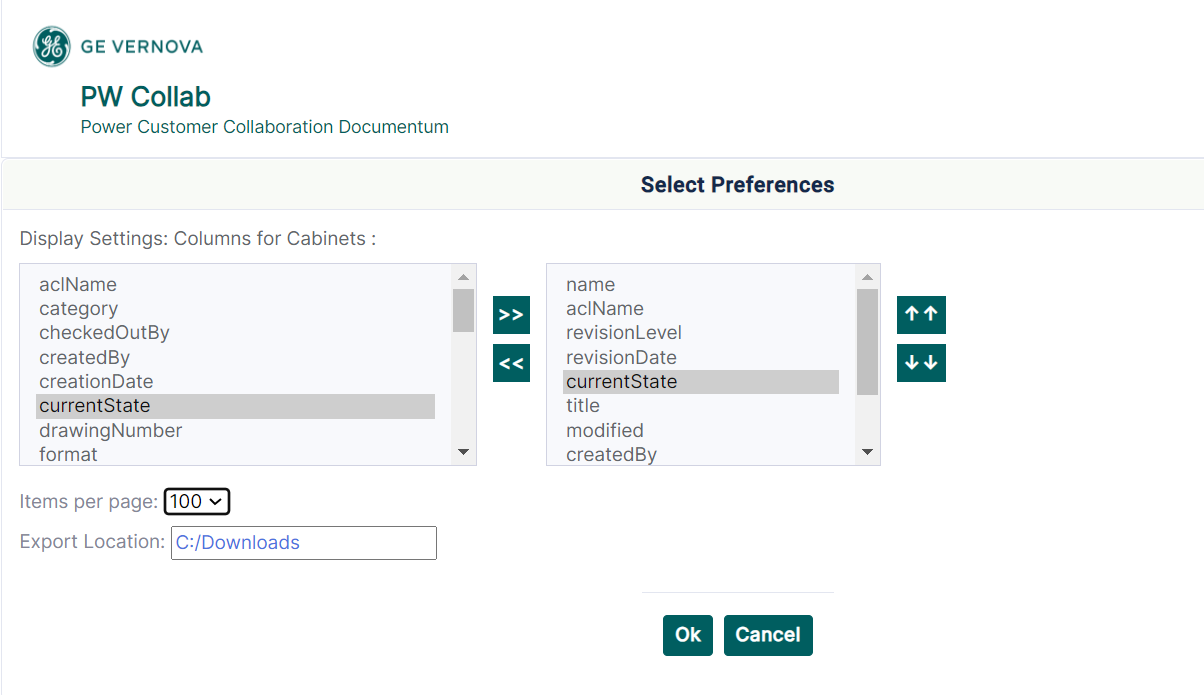 © 2024 GE Vernova and/or its affiliates. All rights reserved.
3
Documentum Support
If you encounter any issues with Documentum, please send an email to: ebusinesstechsupport@ps.ge.com and include the following information:
Full Name
Email Address
SSO
Project Name
Screen Shot of any Errors
© 2024 GE Vernova and/or its affiliates. All rights reserved.
4